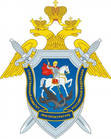 ПАМЯТКА                                  ЕСЛИ ВАШИМ ДЕТЯМ УГРОЖАЕТ ОПАСНОСТЬ
Если спрашивают, как найти улицу, надо объяснитЬ,  как дойти, но ни в коем случае не провожать.
Идя вдоль дороги, выбирай маршрут  так, чтобы идти навстречу транспорту.
Не голосуй на дороге и не отвечай на предложение подвезти или на просьбу показать, как проехать туда – то. Ни в коем случае не садись в машину, чтобы показать дорогу.
Не ходи в отдалённые и безлюдные места.
С малознакомыми людьми и на большой вечеринке надо всегда оставаться трезвой. Держись вместе с близкими друзьями или поближе к хорошим знакомым.
Если вы знаете, что ребёнок соседей подвергается насилию, избиению со стороны родителей, немедленно сообщите об этом в полицию.
НАШ СОВЕТ:
ПОМОГИТЕ  ДЕТЯМ  НАВСЕГДА  УСВОИТЬ 
 ЭТИ  ПРАВИЛА!